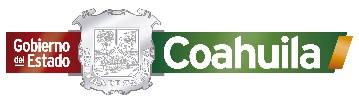 PNCE
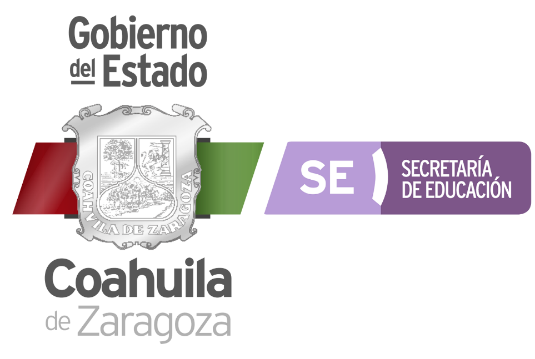 Gestión del tiempo
-Horarios y agendas

-Agenda de las emociones
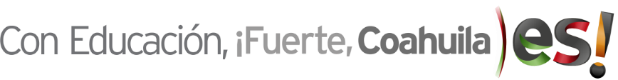 Trabajo presencial

Trabajo en casa

Escuela a distancia o en línea (on line)
Actividades domésticas

¿Quiénes colaboran?
Gestión del tiempo
El tiempo como una magnitud:
60 segundos= 1 minuto
60 minutos= 1 hora
24 horas= 1 día
7 días (168 horas)= 1 semana
365 días= 1 año
El tiempo como una percepción:

La duración (Bergson)
¿Qué percepción tenemos del tiempo?
Lo importante
Alimentan la visión a largo plazo, nuestros valores, objetivos personales, profesionales, familiares
Pocas veces llegan a ser “urgentes”
Las podemos hacer de manera relajada
Hacerlas nos proporciona tranquilidad o placer
Nos permite pensar en nuevas oportunidades
LO URGENTE
Requieren atención inmediata
Nos generan estrés y actitudes a la defensiva
Requieren mucha prisa
Requieren máxima atención
Si no se hacen, hay consecuencias
Pueden ser parte de las prioridades de alguien más
MATRIZ DE GESTIÓN DEL TIEMPO
IMPORTANTE  Y  URGENTE
IMPORTANTE, PERO NO URGENTE
URGENTE, PERO NO IMPORTANTE
NI IMPORTANTE 
NI URGENTE
LADRONES DEL TIEMPO
INTERRUPCIONES
IMPROVISACIÓN
TAREAS REPETITIVAS
TELEVISIÓN
REDES SOCIALES
PREOCUPACIONES SIN RESOLVER
RETRASOS
VIDEOJUEGOS
FALTA DE OBJETIVOS
EMOCIONES AFLICTIVAS
AGOTAMIENTO
IMPUNTUALIDAD
NO SOLICITAR AYUDA
FALTA DE CONCENTRACIÓN
Procrastinación
Diferir, aplazar, postergar o dejar para después una alguna tarea o compromiso
Para dejar de procrastinar
Identificar patrones y hábitos
Crear estrategias
Control de pensamientos (meditación)
Regulación de emociones
Hacer una cosa a la vez
Gestión del tiempo
Dejar espacios para imprevistos
Jerarquizar actividades
Condiciones del entorno
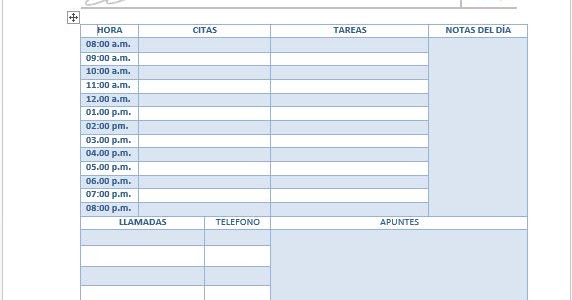 AGENDA DE LAS EMOCIONES
¡Gracias por tu tiempo!
Mtro. Antonio Lojero Ruarowww.alternativasdedivulgacion.org.mx